I don't sing because I'm happy; I'm happy because I sing.
~William James
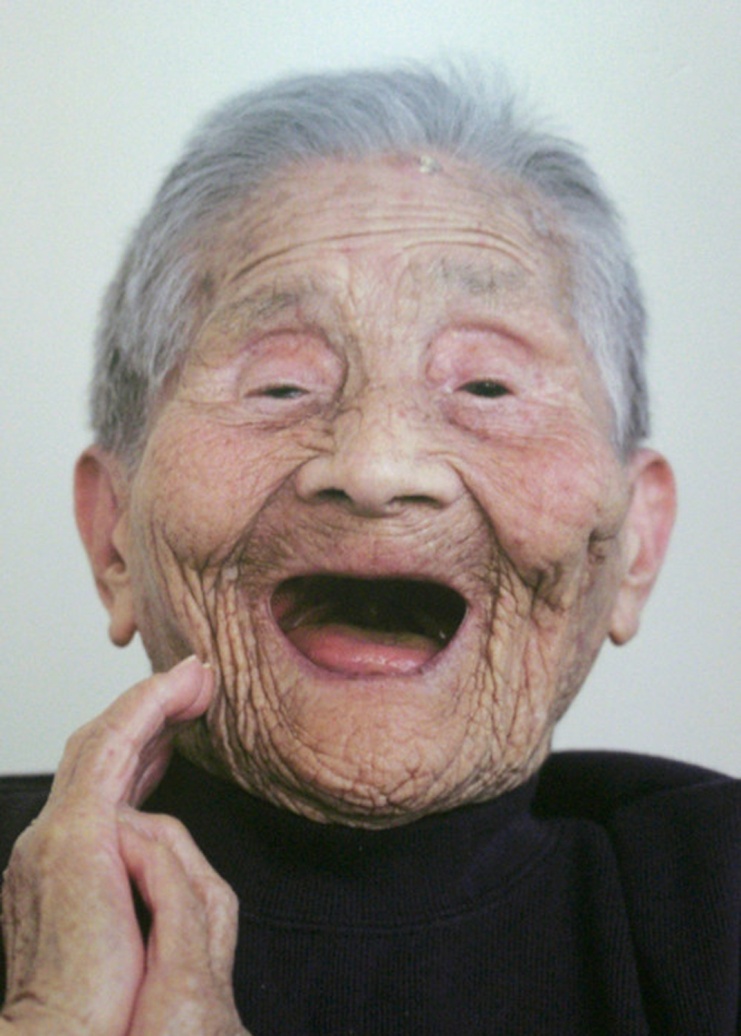 Kaku Yamanaka, 113 years old
Sing for Your Life!

Amazing Benefits of Music Making
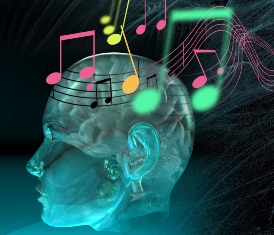 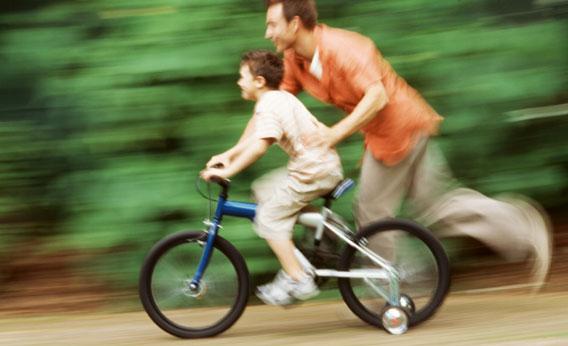 “General Music Track”

  Most receive little or no skills-based instruction  
  2/3 of all students drop out of school music 
    by age 13

  High schools teach only those who choose to
    participate in ensembles and whose parents
    pay for instruments and lessons

  Musically illiterate population
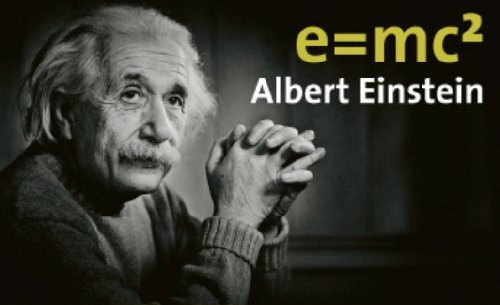 Problem

We are under exercised as a nation. 
	We look instead of play. 
	We ride instead of walk. 
	Our existence deprives ourselves of the minimum of physical activity necessary for healthy living. 

President John F. Kennedy, 1961
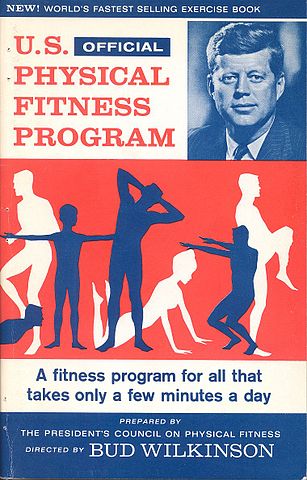 Solution
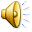 Current Problem

We are under achieving as a nation. 
	We watch instead of sing. 
	We listen instead of play. 
	Our existence deprives ourselves of the minimum of musical activity necessary for healthy living.
U.S. MUSICAL FITNESS PROGRAM
All people sing daily.
  Every student receives sequential, skills-based
       instruction by music teachers.
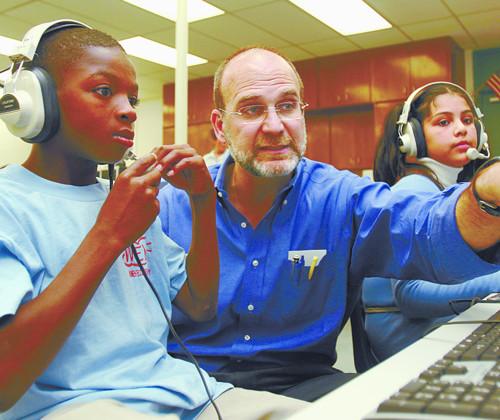 www.SingingCoach.com
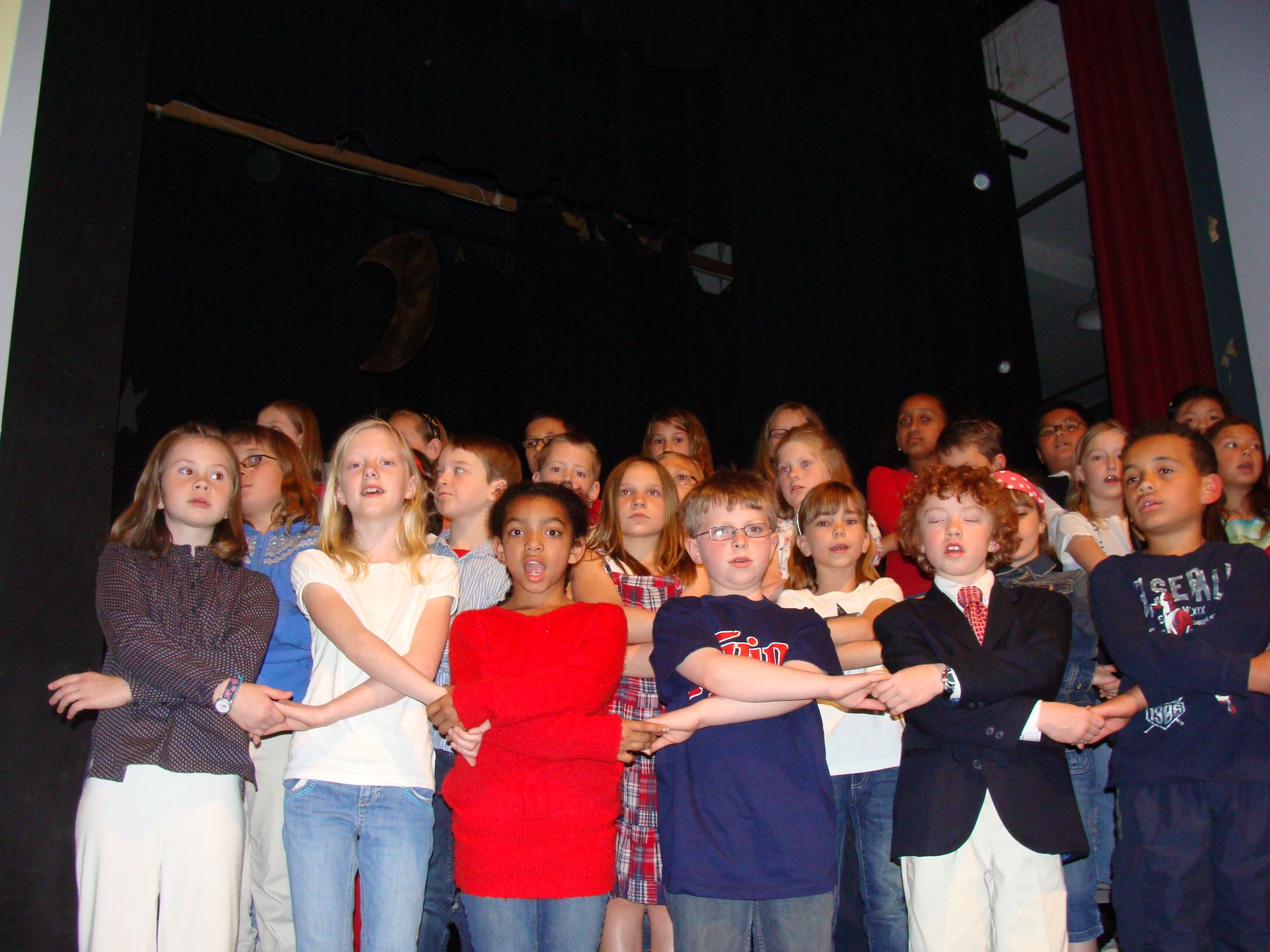 The Great American 
Singing Challenge ™


A grassroots movement to get all children singing in tune
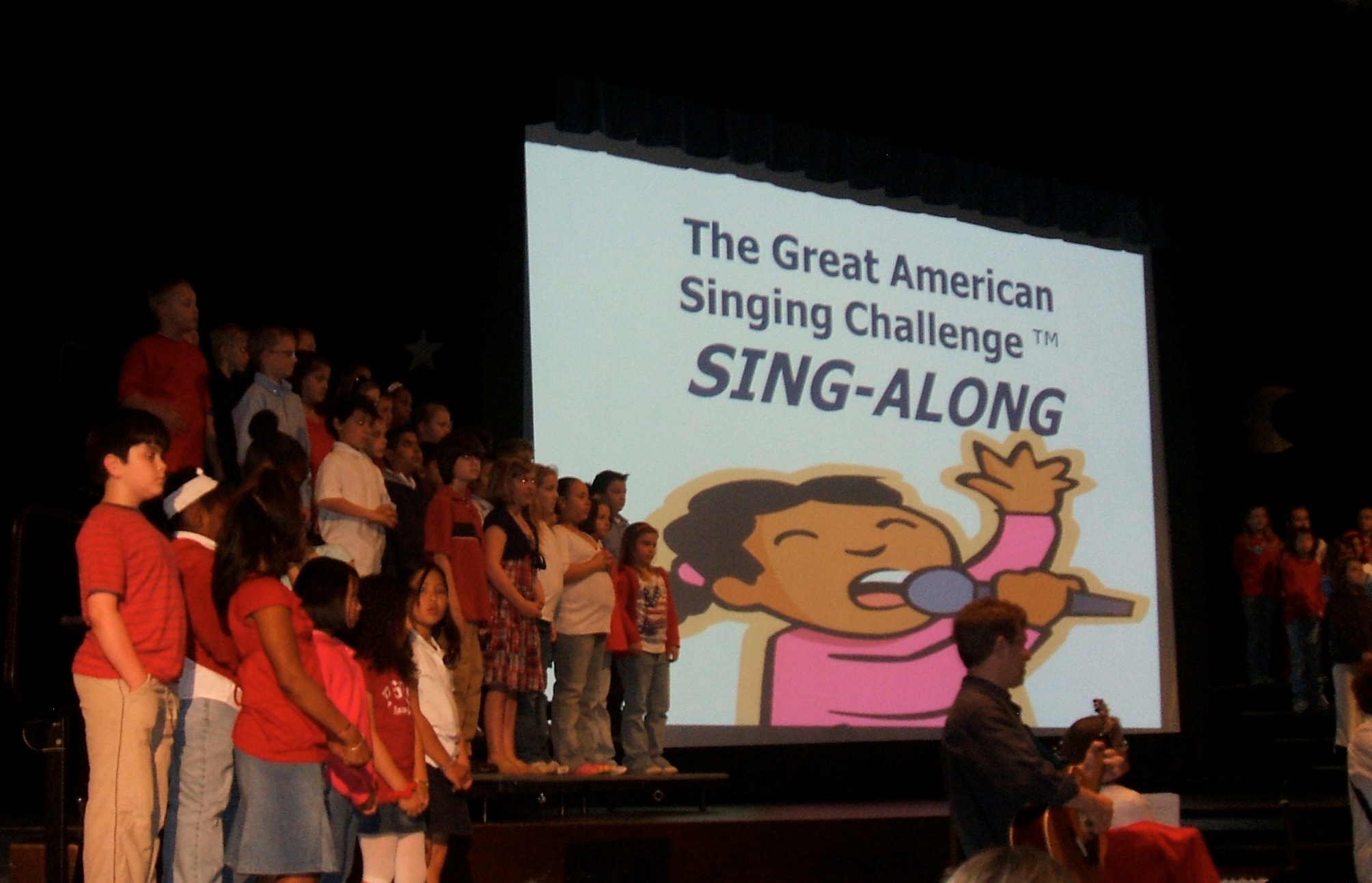 www.GreatAmericanSingingChallenge.com
England 
Howard Goodall, composer
Sing Up
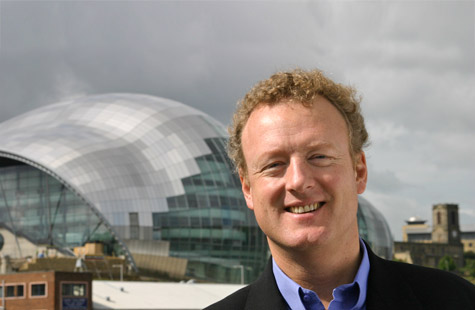 Singing Nations Network
The Singing Nations Network is a group of organisations and individuals dedicated to singing and singing education programmes from across the world.
We meet annually to discuss our work, share our challenges and achievements and make plans to further develop singing in education.
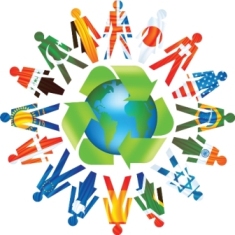 Singing Nations Network

A group of organizations and individuals dedicated to singing and singing education

Mission:	Sing for Your Life!

Vision:	Within the span of a generation, 			hundreds of millions of children will 			be receiving singing education and 			people will be singing together.
Affirming Parallel Concepts™
Elizabeth Beery Olson, Ph.D.
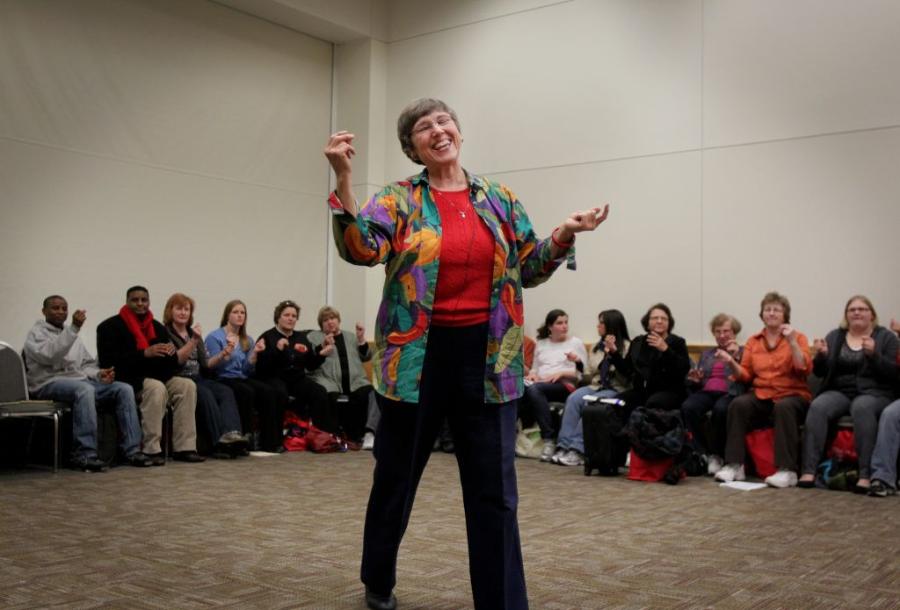 Lincoln was #1 in the increase in phonemic awareness from fall to winter…of ALL the Minneapolis schools. Coincidence? 
I think not! I think singing!!!!!





www.lifelongmusicmaking.org
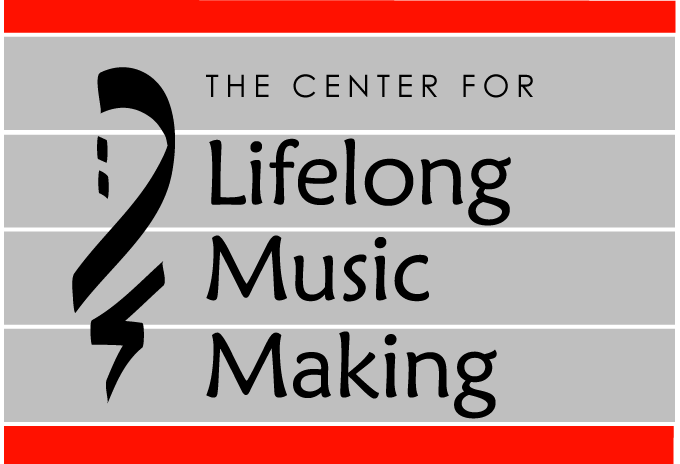 Dr. Nina Kraus, neuroscientist






1. Music training benefits academic achievement.2. Large-scale effort to provide music instruction for    every child in  schools.3. Improve the quality and quantity of music training.
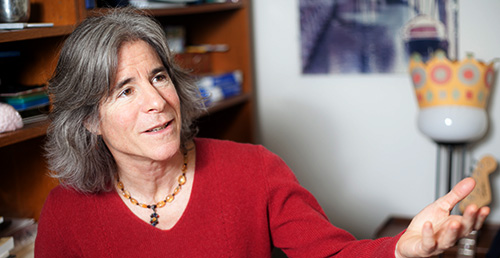 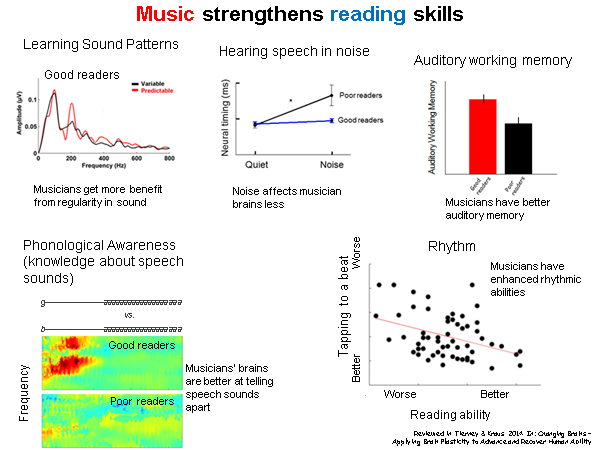 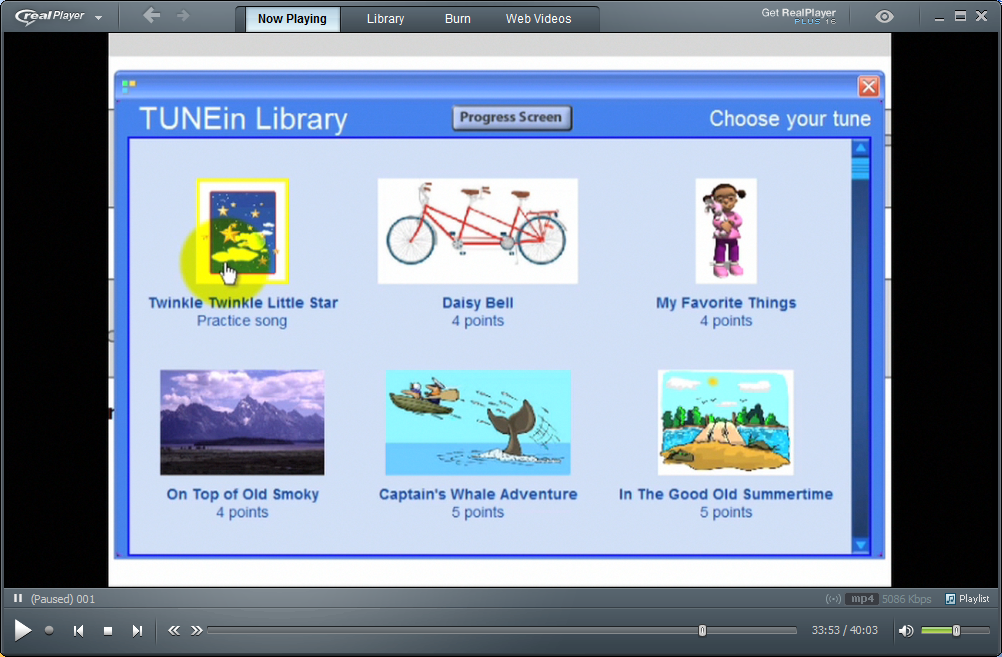 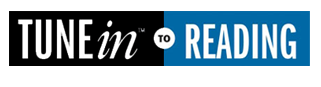 The Rock ‘n’ Read Project
www.rocknreadproject.org
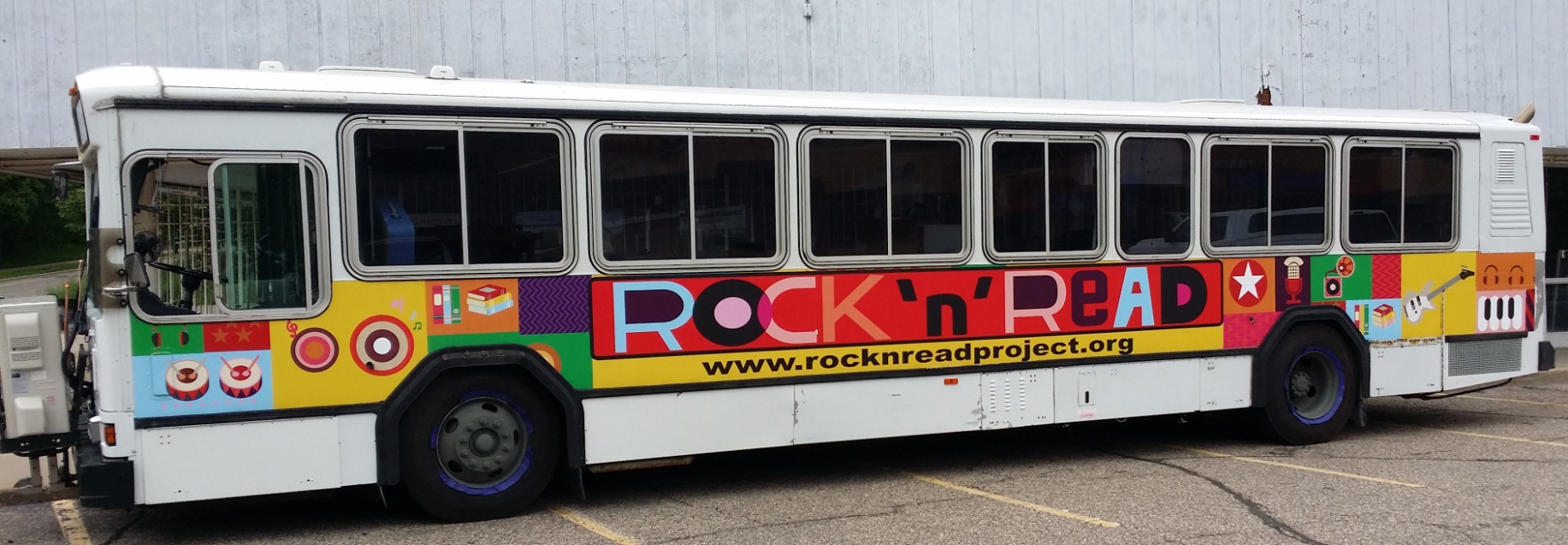 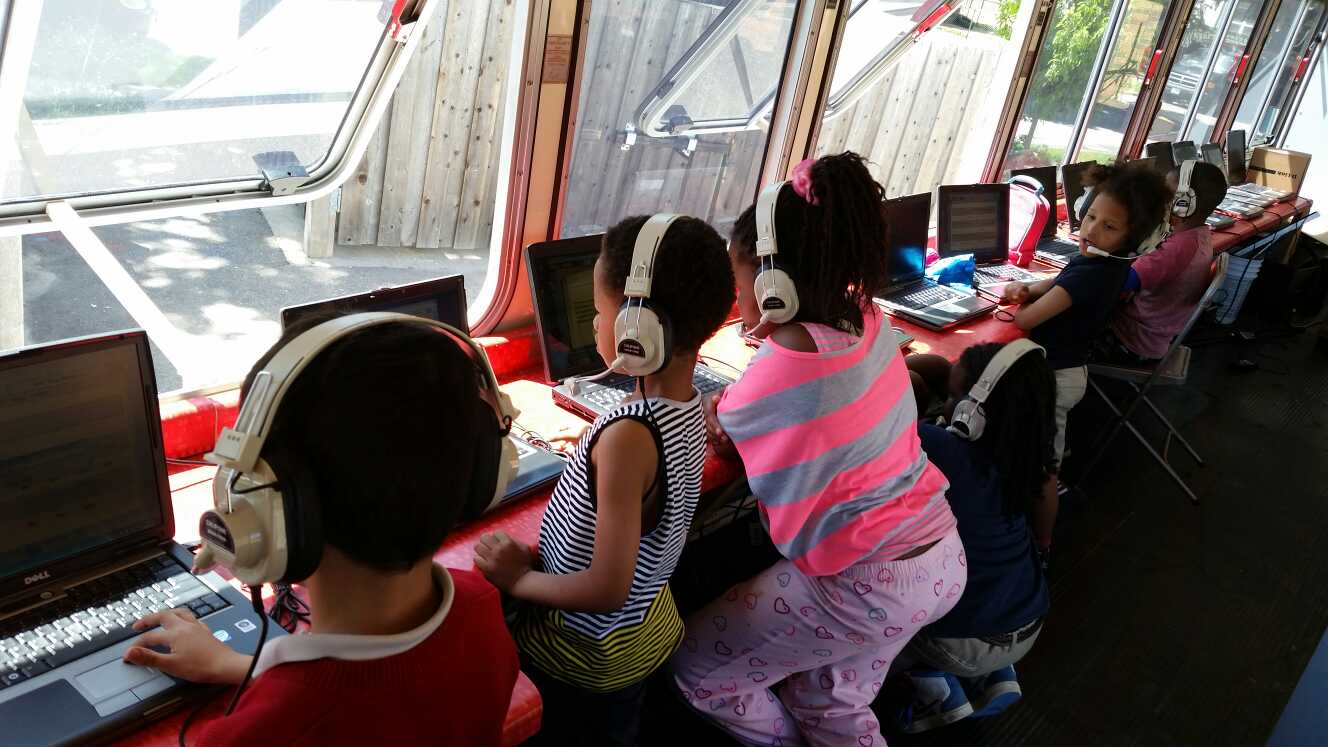 The power of music to integrate and cure…
is quite fundamental. 
It is the profoundest nonchemical medication.

	~Neurologist Dr. Oliver Sachs
Dr. Mehmet Oz, heart surgeon

We used to spend hours asking folks to take deep breaths, and this [singing] accomplishes that goal.
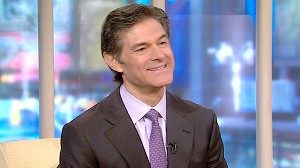 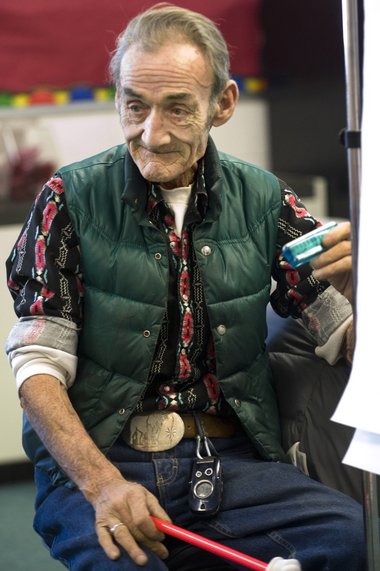 Andy Mackie
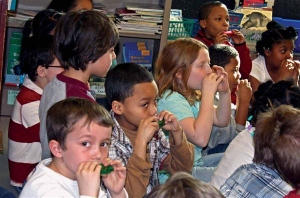 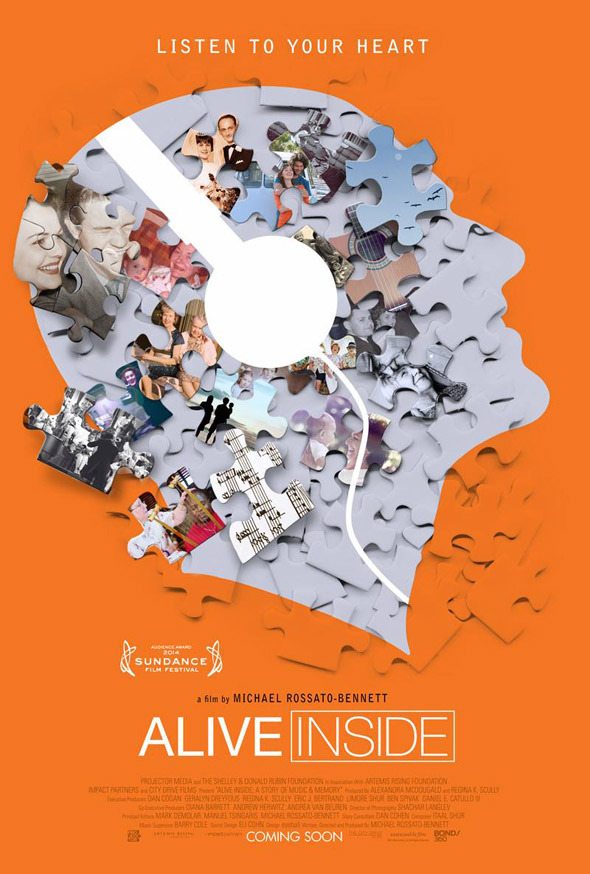 ALIVE INSIDE

Audience Award 2014
Sundance Film Festival


Music and Memory
www.musicandmemory.org
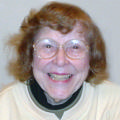 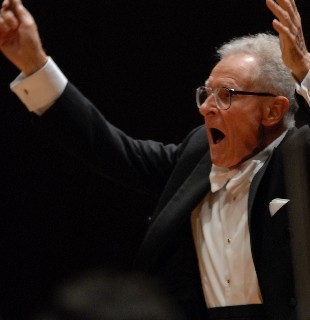 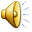 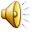 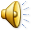 Mary West, 97
Stanislaw Skrowaczewski, 90
Ngawang Choephel
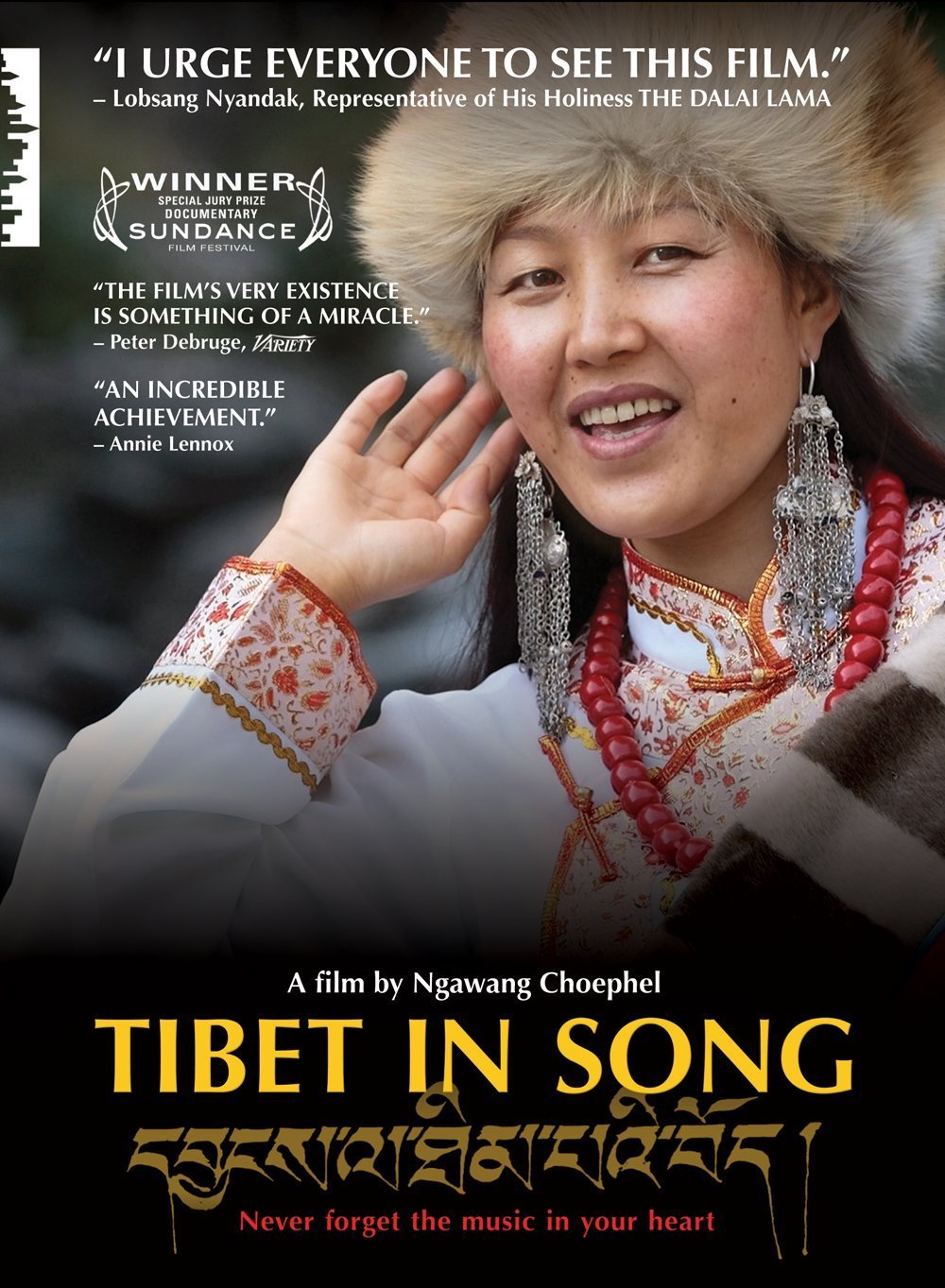 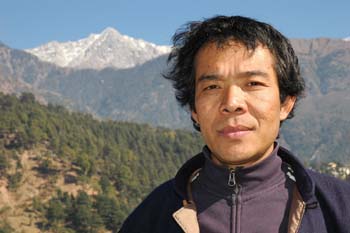 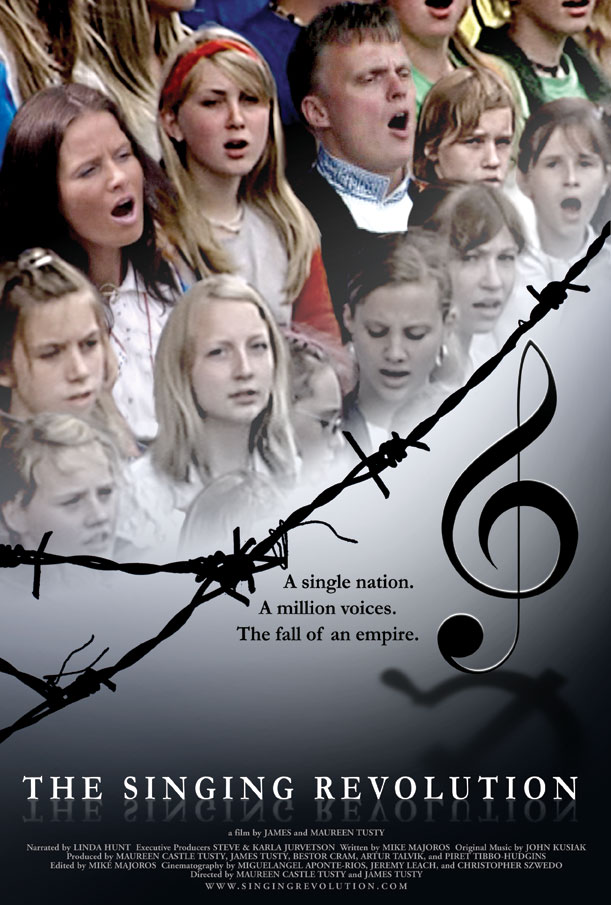 Estonia

Singing
Revolution

Independence
in 1991
Venezuela
José Antonio Abreu
El Sistema
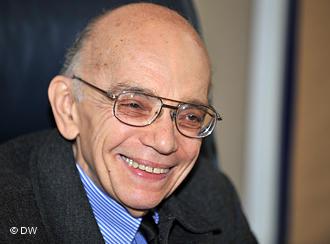 U.S.A. El SistemaKelly Carter - Minnesota
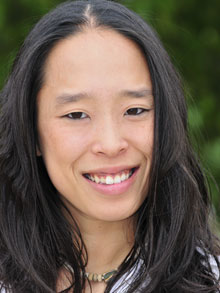 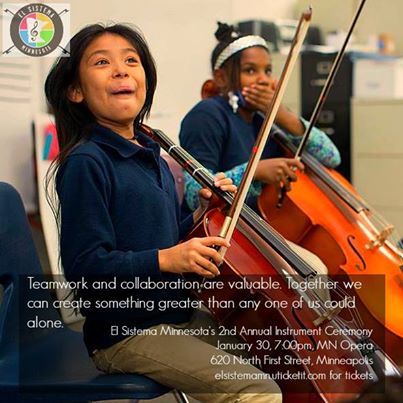 Hungary
Zoltán Kodály
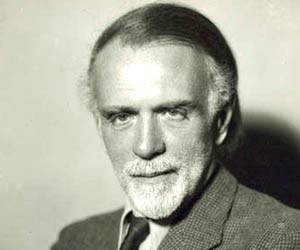 Finland
All students will master, as individuals, the basic technique of some rhythm, melody, or harmony instrument so as to be able to play in an ensemble. 			–National Curriculum
       Géza & Csaba Szilvay
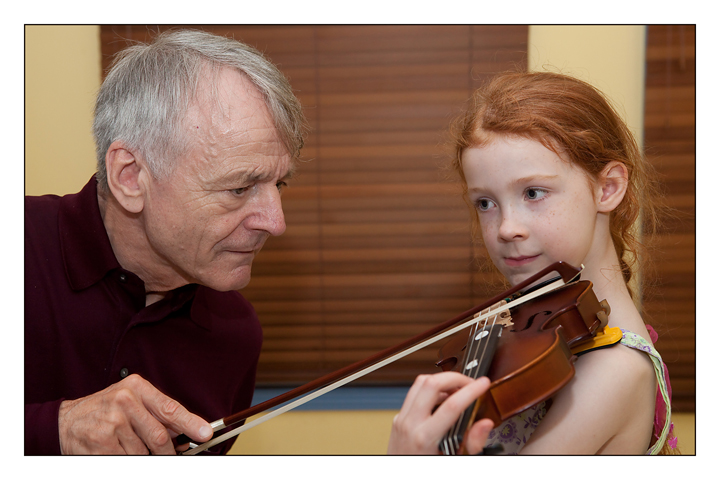 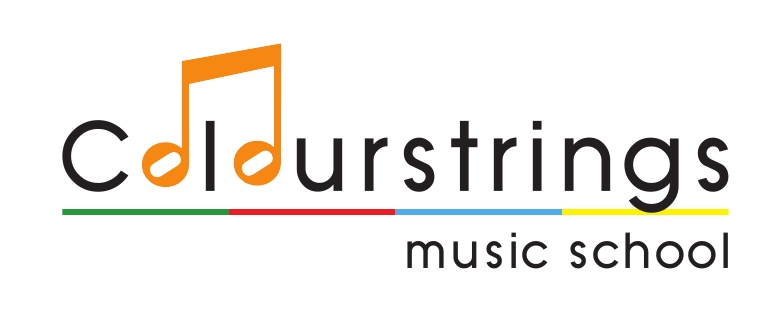 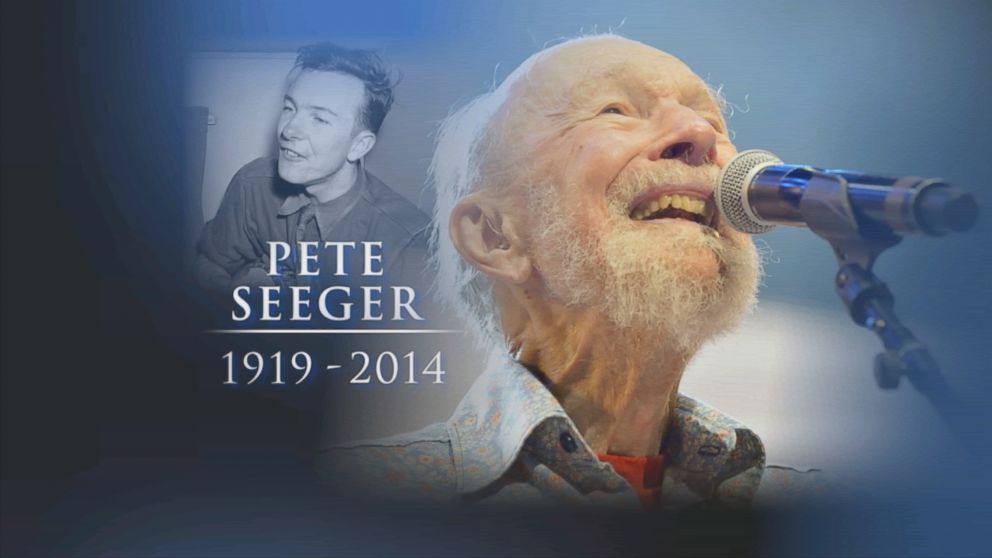 U.S.A.
 Will Schmid 
MENC President ‘94-’96
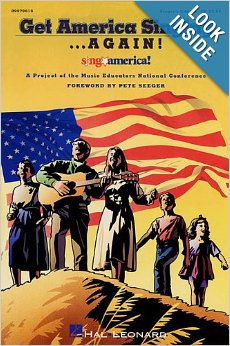 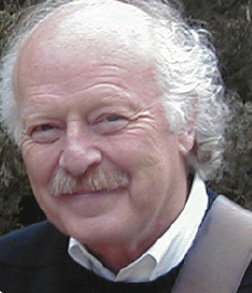 “It ain’t over till the audience sings”…in tune.
Overhaul Teacher Preparation

In-depth training in active music making approaches that leads to music competence for every child.
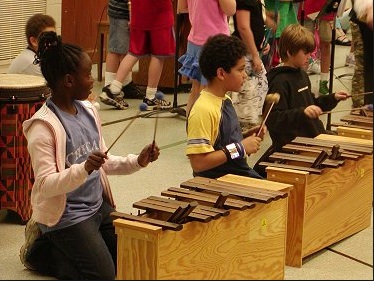 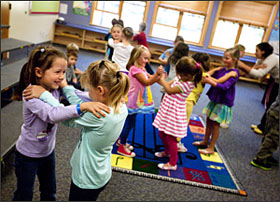 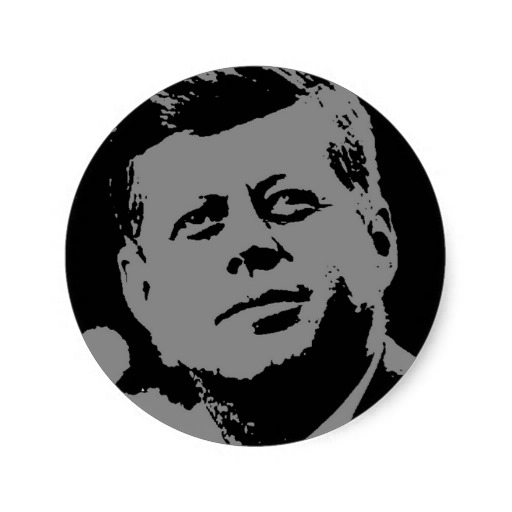 Over 50 years ago JFK 
launched a fitness revolution 



When will a U.S. President 
call for a musical revolution?
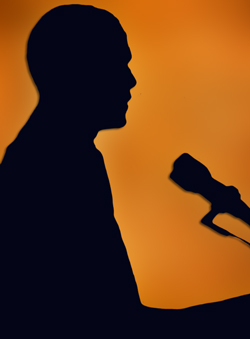 Singing is the outward manifestation of our souls. It’s not a luxury, it’s not a plug-in, it’s not a nicety, it’s not a small entertainment for lunch time for some of the children. And our mission is to bring that back to our 21st-century modern communities. Singing… is our children's birthright. ~England’s Singing Ambassador 
   Howard Goodall
How Can I Keep from Singing?

My life flows on in endless song
Above earth’s lamentation;
I hear the real though far off hymn 
That hails the new creation.
Through all the tumult and the strife 
I hear the music ringing;
It sounds an echo in my soul,
How can I keep from singing?
Robert Wadsworth Lowry
Adapted by Pete Seeger